Školenie a certifikácia ECDL
Postup prihlásenia pre študentov v rámci projektu IT akadémia
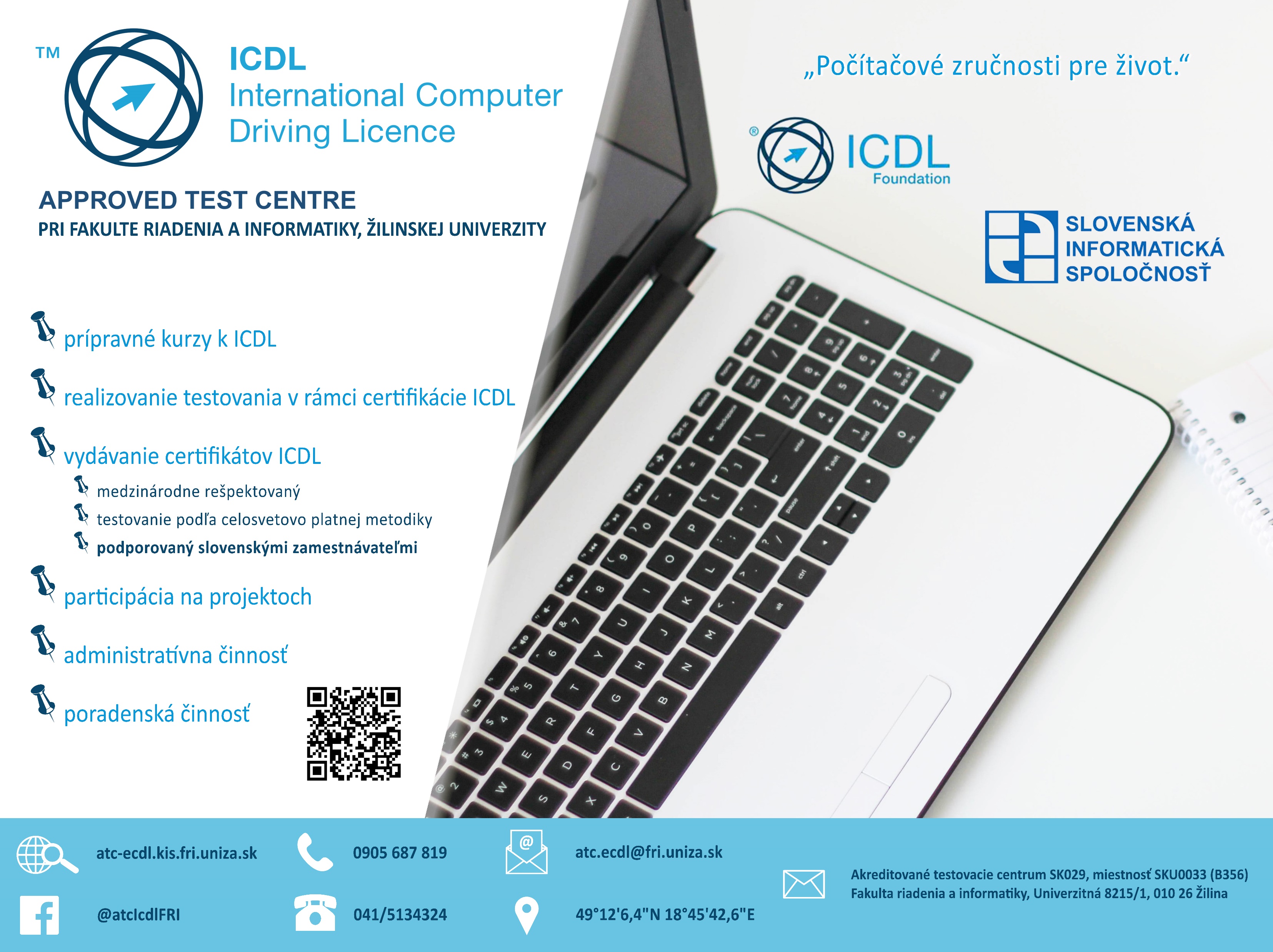 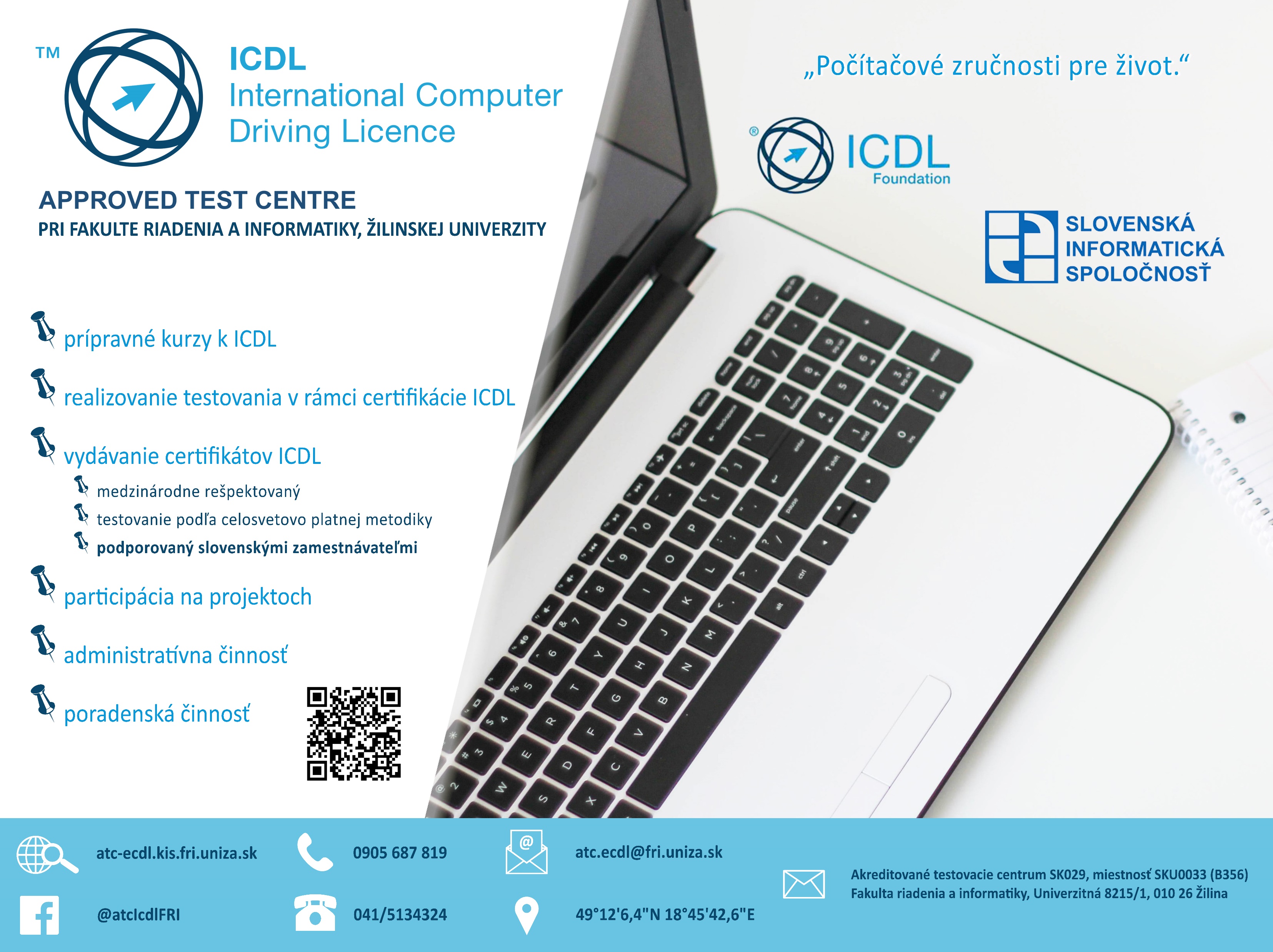 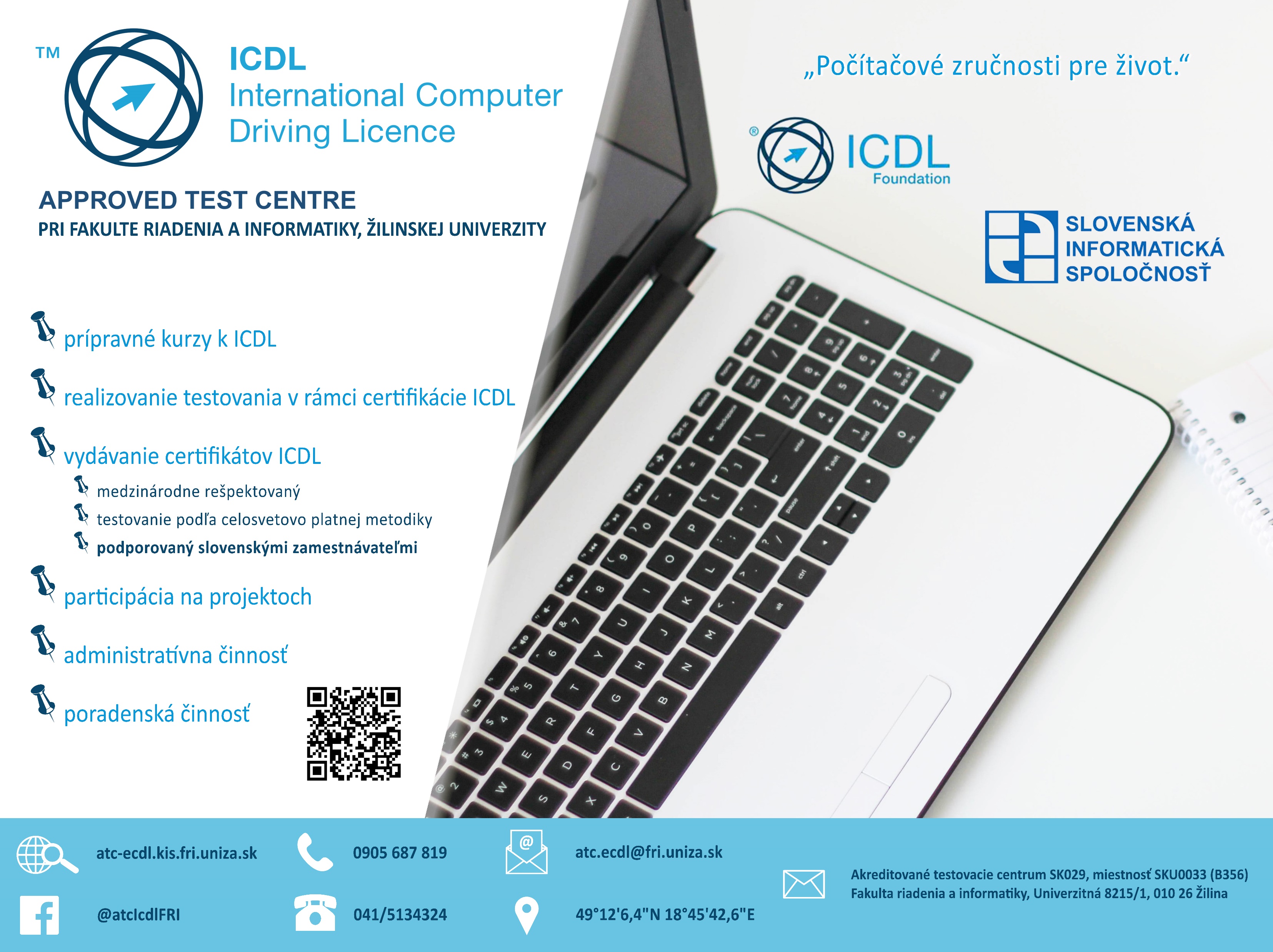 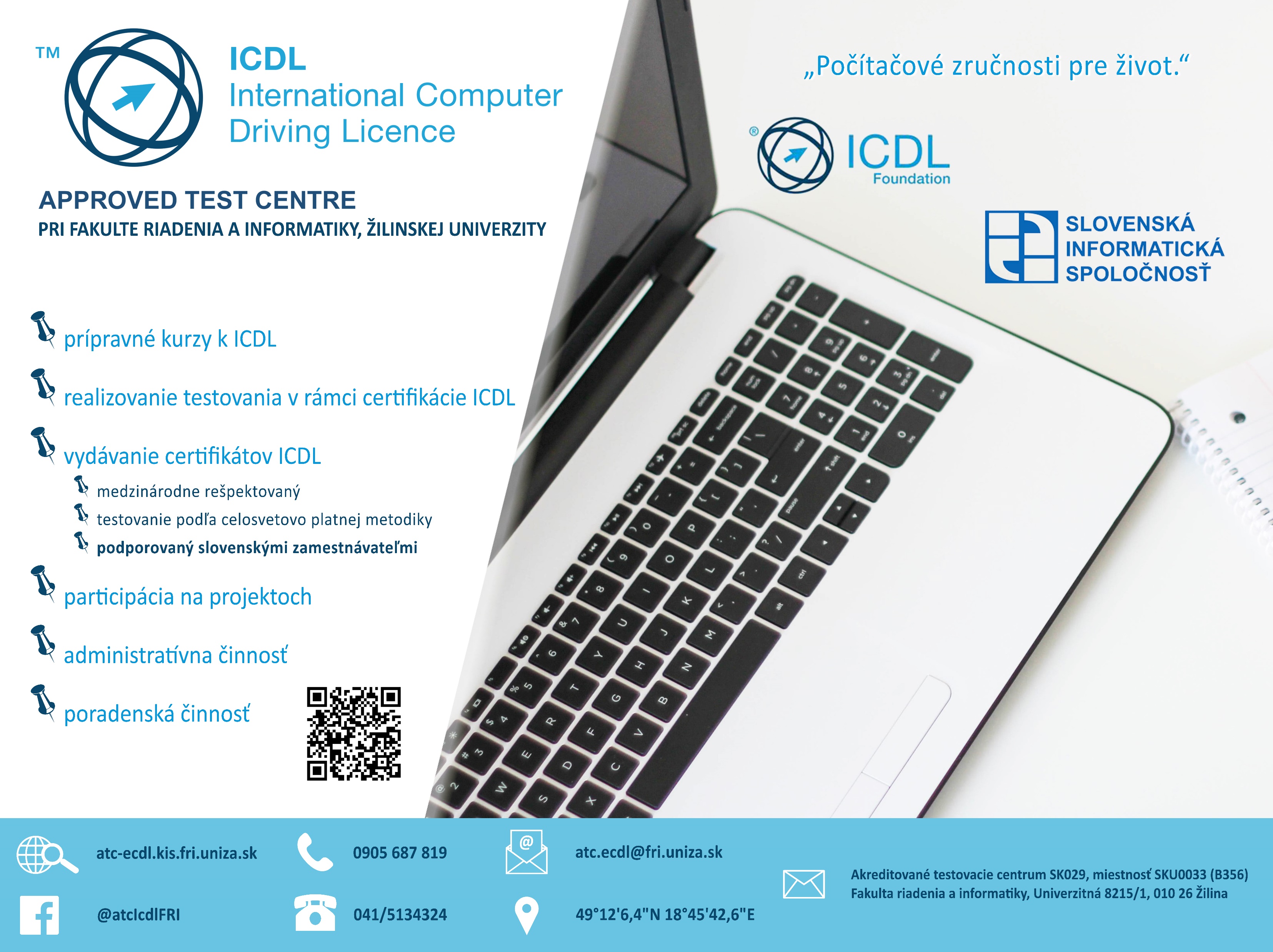 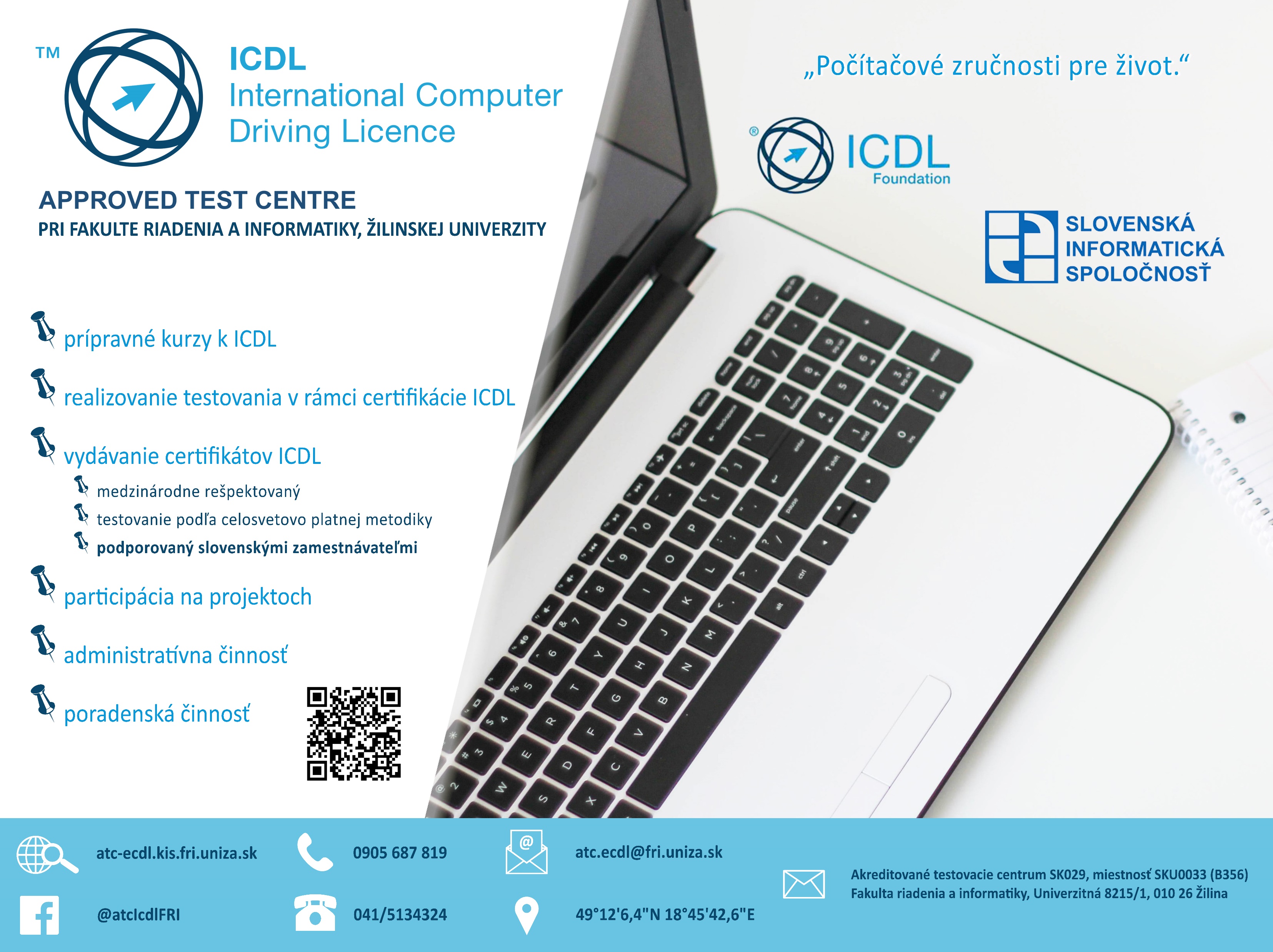 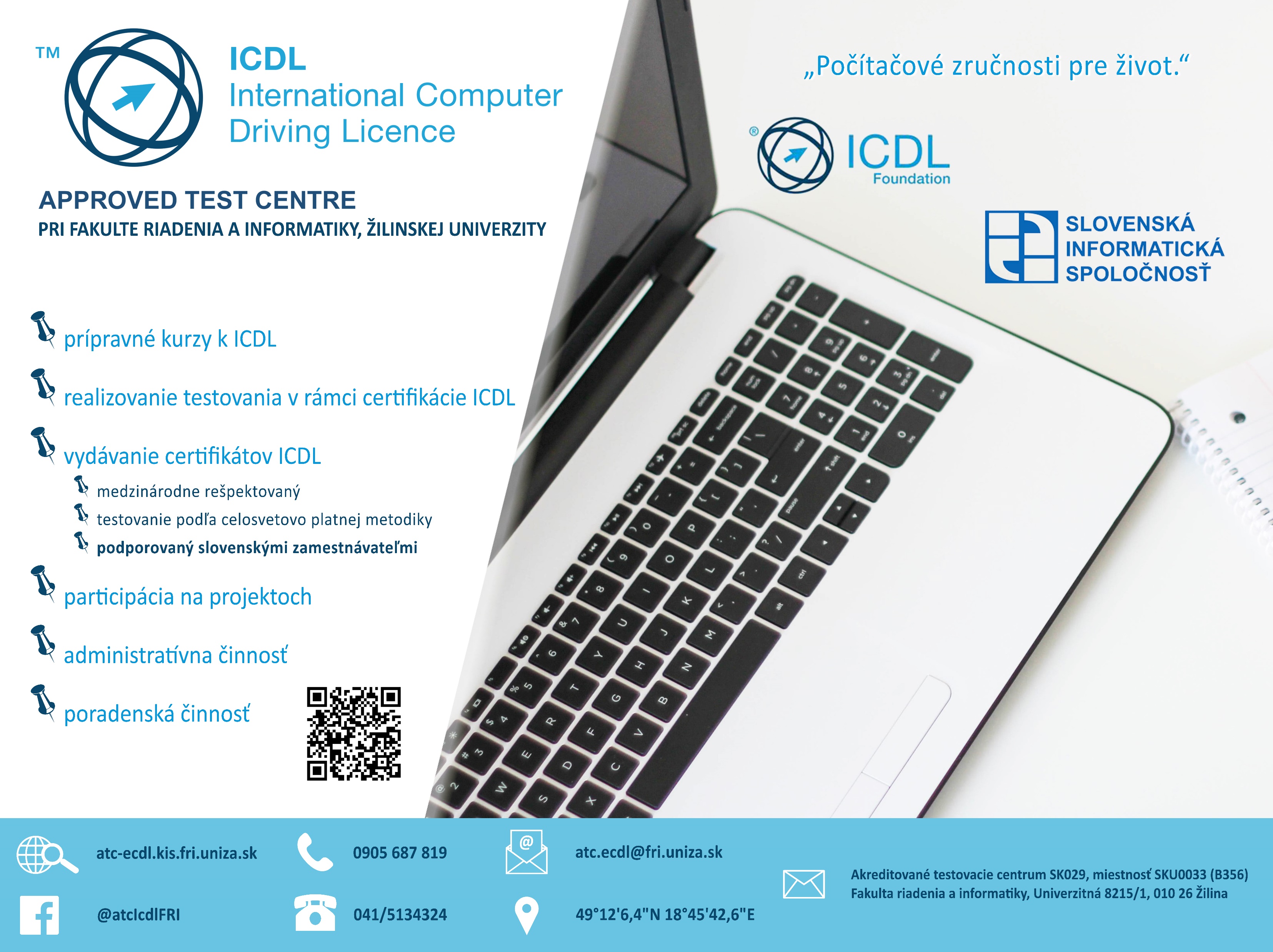 Certifikácia ECDL
Certifikácia zahŕňa školenie a následné otestovanie zo štyroch modulov. Dostupné moduly sú:
Základy práce s počítačom a OS Windows
Základy práce s MS Word
Základy práce s MS Excel
Základy práce s MS PowerPoint
Základy práce s internetom a MS Outlook

Úspešná ECDL certifikácia v rámci projektu IT akadémia je zadarmo

Prečo sa certifikovať?
Certifikát je medzinárodne uznávaný a podporovaný slovenskými zamestnávateľmi
Potvrdzuje počítačové zručnosti
Bonusové body ku skúške v rámci jedného predmetu

Kontakt a prihlásenie
www.atc-ecdl.kis.fri.uniza.sk
2
Postup prihlásenia pre študentov v rámci projektu IT akadémia
Vyplň dotazník o predbežnom záujme, ktorý nájdeš tu:
https://dotazniky.itakademia.sk/
Vyber typ dotazníka: 
Následne je potrebné vyčkať na email s registračným menom a heslom (cca týždeň)
S údajmi z emailu sa prihlás na stránke https://registracia.itakademia.sk/  na aktivitu: Získanie medzinárodného certifikátu ECDL (UNIZA) (až na konci stránky)
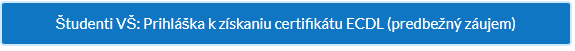 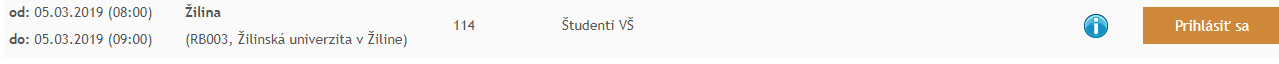 3
Postup prihlásenia pre študentov v rámci projektu IT akadémia
3.1	Potvrdiť účasť https://registracia.itakademia.sk/ na 				aktivitu: Získanie medzinárodného certifikátu ECDL (UNIZA)



	3.2	Stiahni si prihlášku z portálu: https://registracia.itakademia.sk/
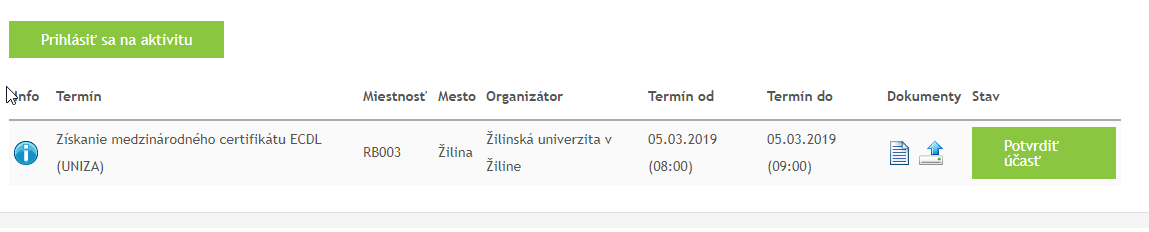 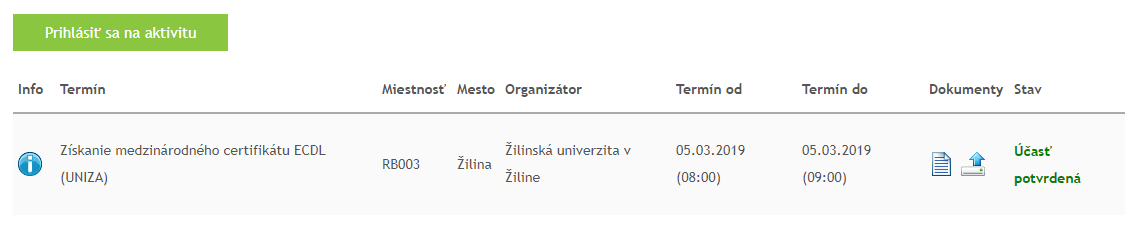 4
Postup prihlásenia pre študentov v rámci projektu IT akadémia
3.3	Prihlášku vytlač a podpíš. Následne je potrebné prihlášku 				naskenovať, nahrať na portál: https://registracia.itakademia.sk/



	3.4	Podpísanú prihlášku je nutné odovzdať aj v papierovej forme 			Ing. Benkovej (FRI, KMnT, miestnosť RB257)
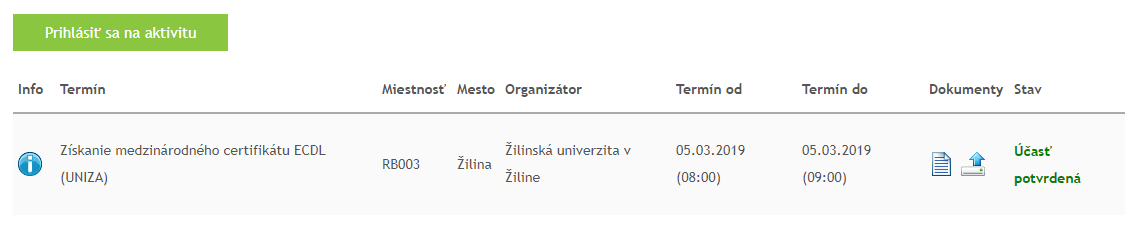 5
Postup prihlásenia pre študentov v rámci projektu IT akadémia
Až po absolvovaní predchádzajúcich krokov, získaš následne prístup na vzdelávací portál https://vzdelavanie.itakademia.sk/


Na portáli https://vzdelavanie.itakademia.sk/ vyplň vstupné testy.
6
Postup prihlásenia pre študentov v rámci projektu IT akadémia
Prihlás sa na konzultácie z modulov, ktoré si si vybral. Na každý modul je potrebné sa prihlásiť na jeden termín konzultácií. Pre štyri moduly treba byť prihlásený na štyri rôzne konzultácie. Prihlásiť sa je možné len na voľné termíny konzultácií. Osobná účasť nie je nutná.
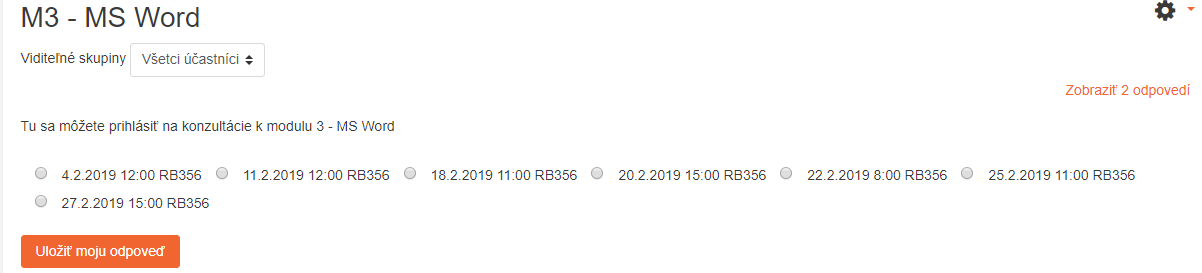 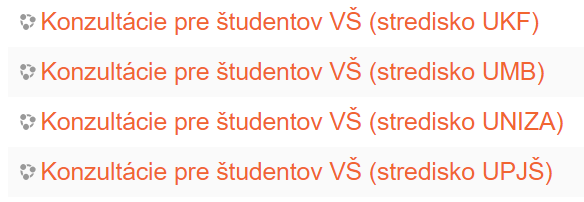 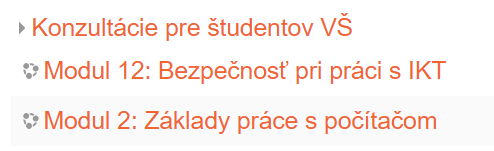 7
Postup prihlásenia pre študentov v rámci projektu IT akadémia
Až po prihlásení na konzultácie je možné sa prihlásiť na finálne praktické testy z modulov ECDL:  https://registracia.itakademia.sk/  Na týchto testoch je nutná fyzická účasť.
Pre štyri moduly je potrebné absolvovať štyri testy.
Jeden test trvá 45 minút. Spolu 4 x 45 min

Po absolvovaní testov z modulov ECDL je potrebné absolvovať na vzdelávacom portáli https://vzdelavanie.itakademia.sk/ záverečný test

Po splnení všetkých krokov dostaneš ECDL certifikát.
8
Akreditované testovacie centrum pri Fakulte riadenia a informatiky, Žilinskej univerzity v Žiline
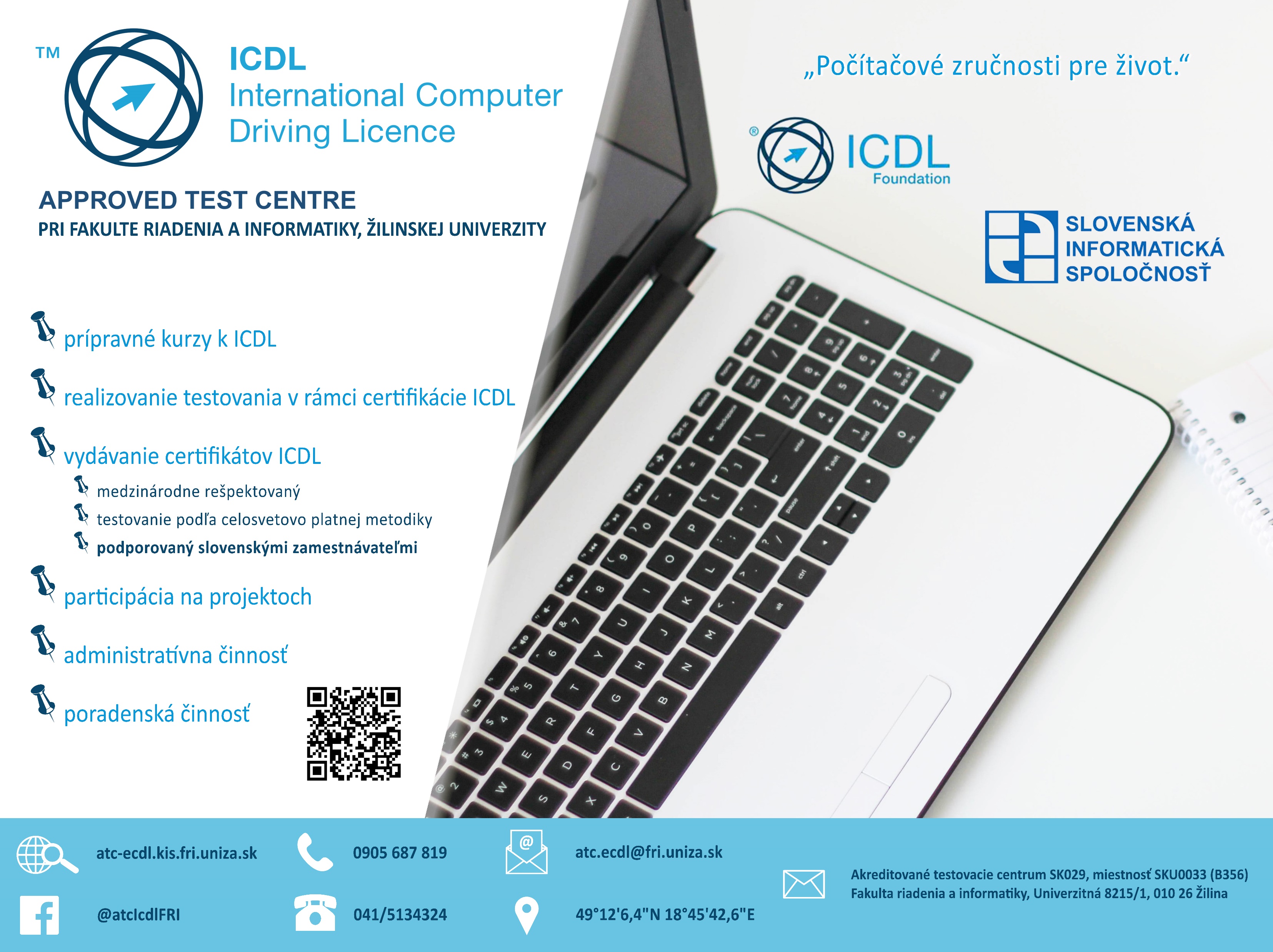 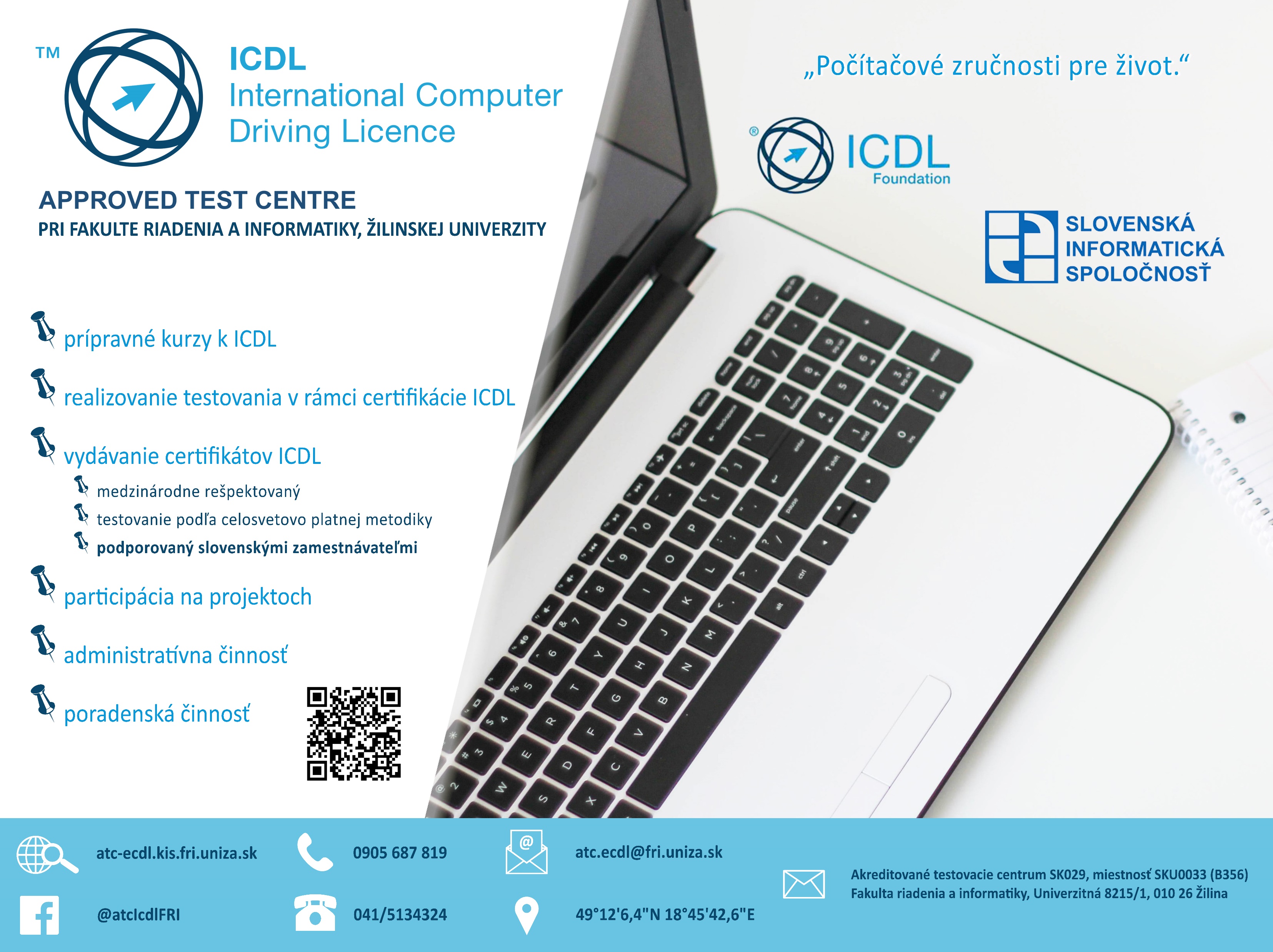 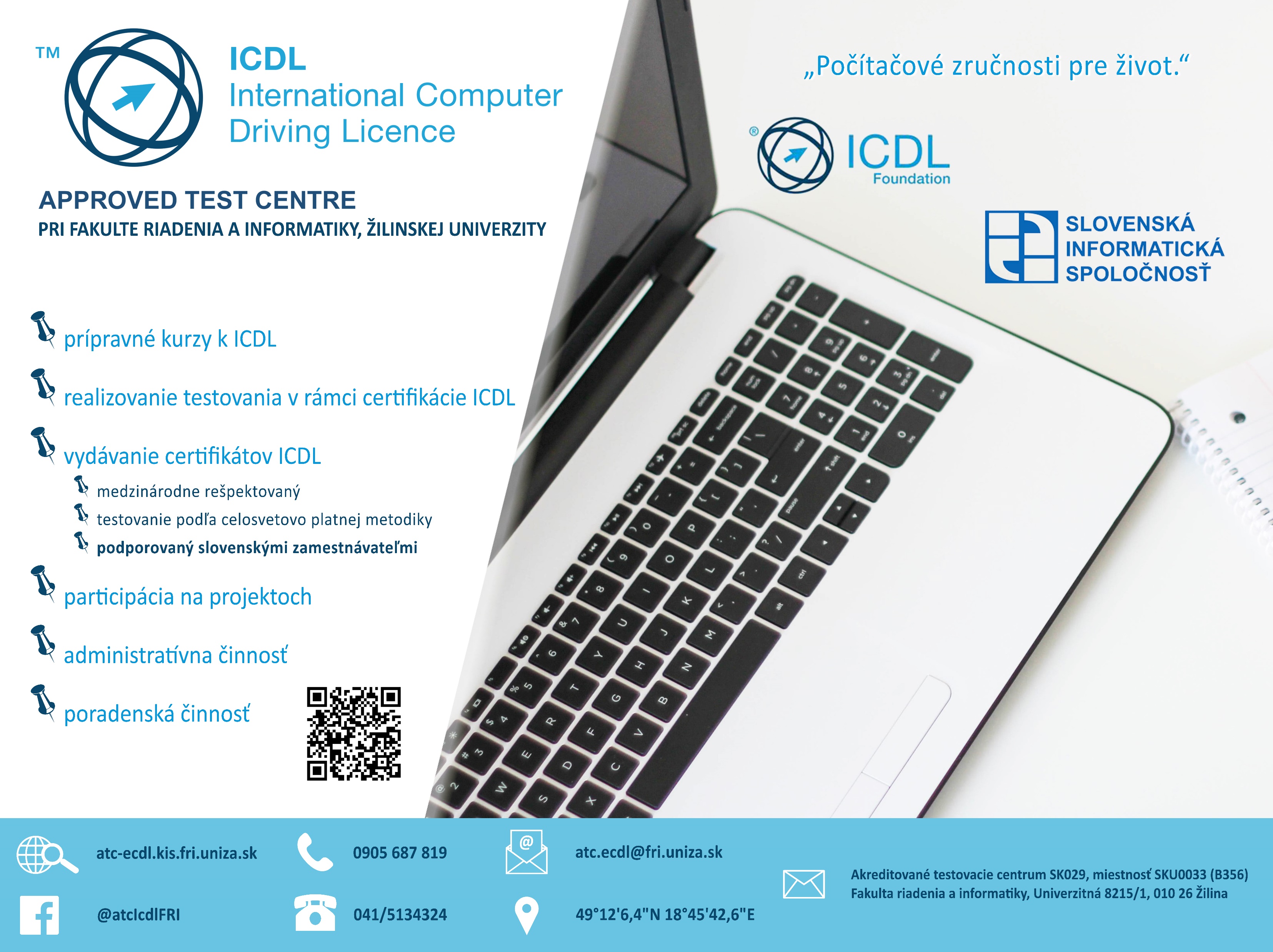 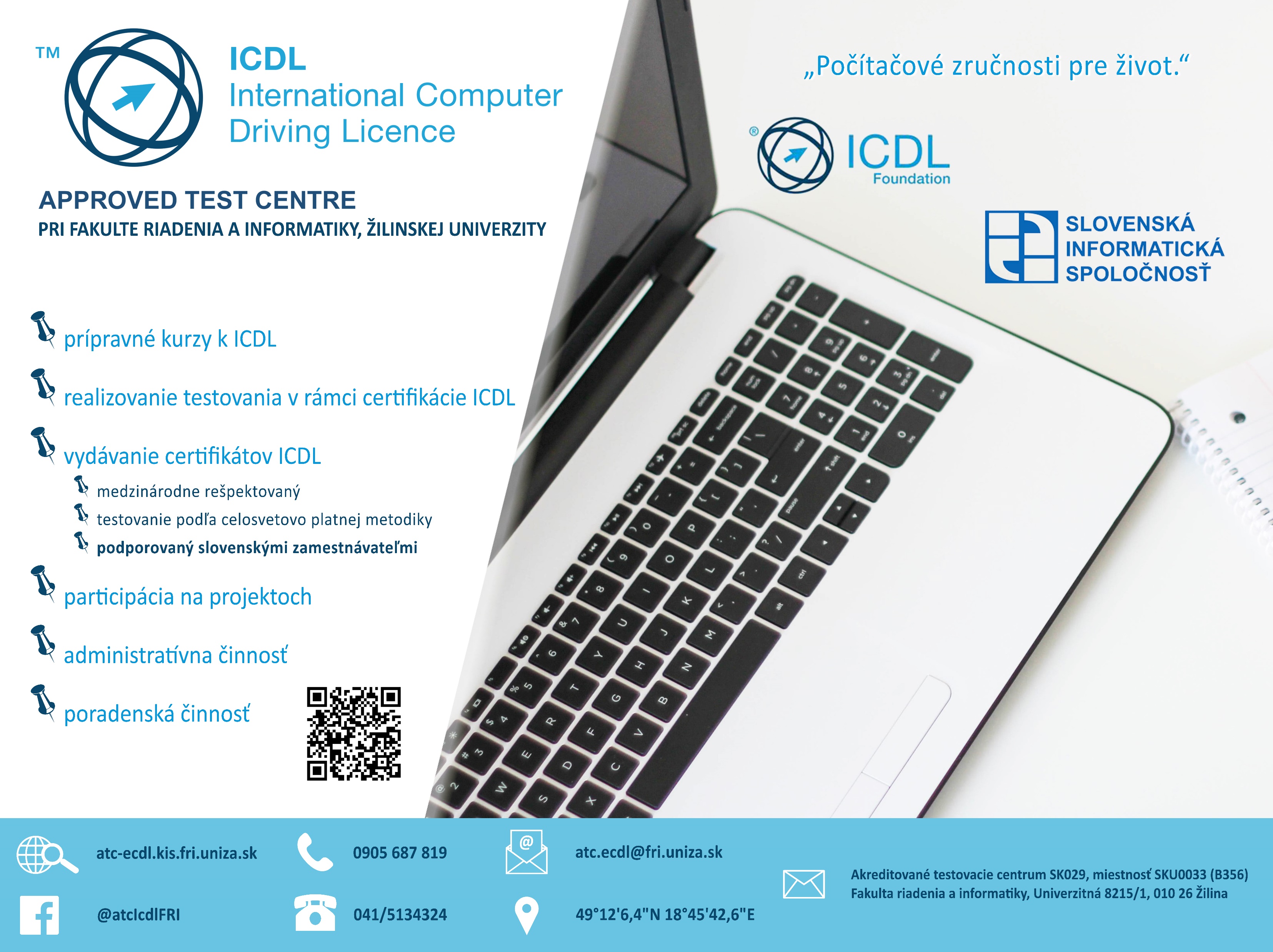 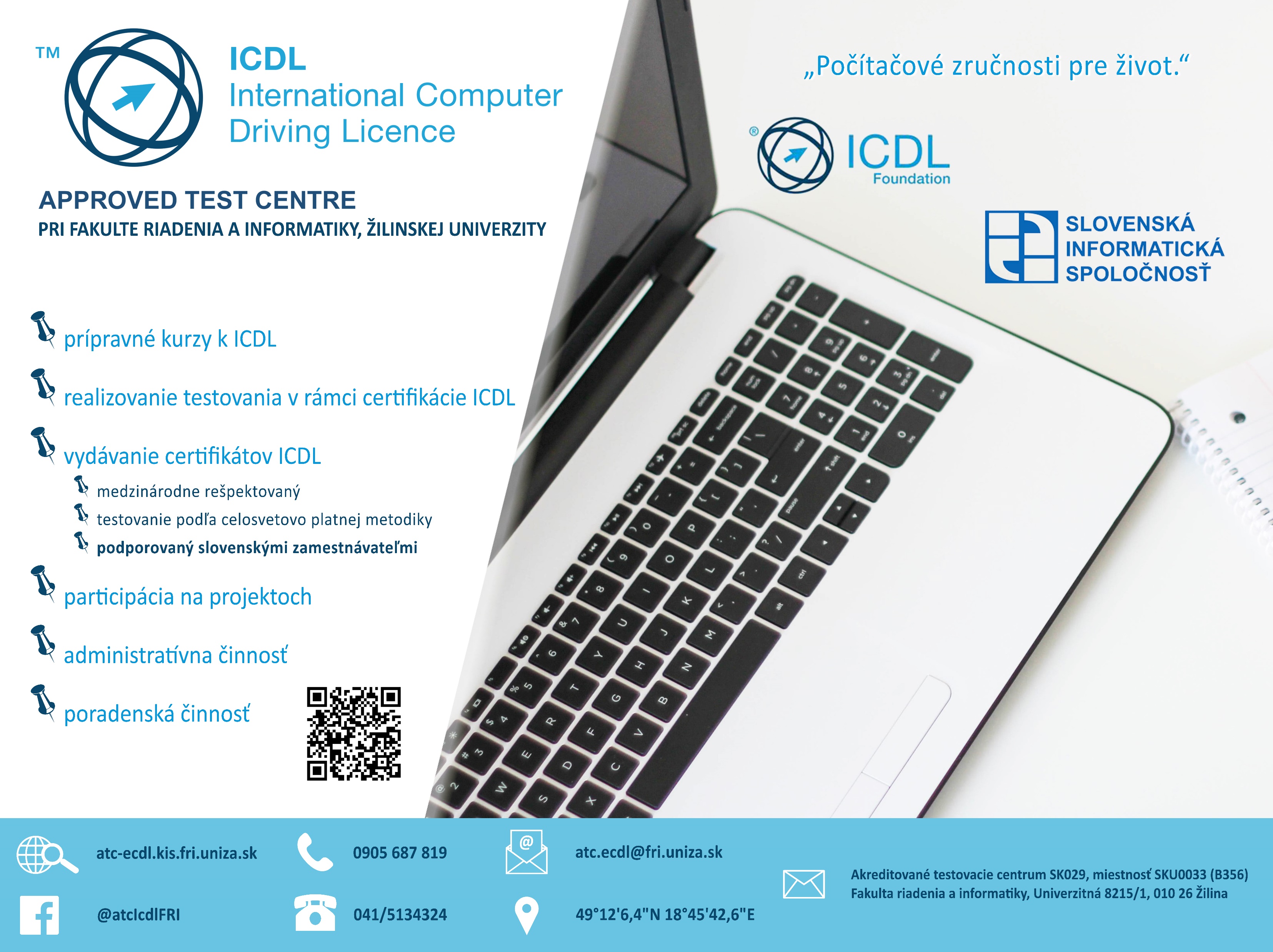 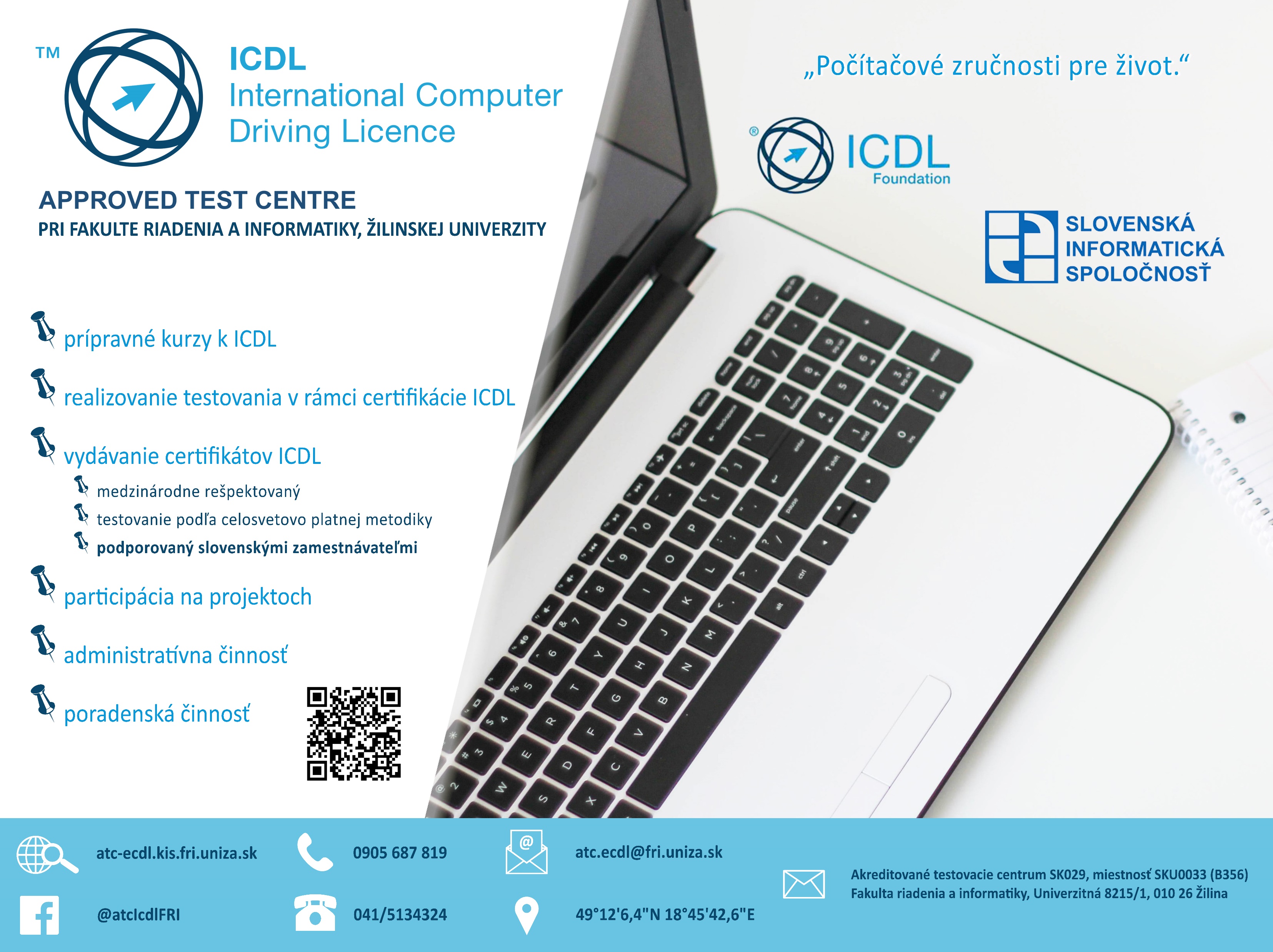